DFML tech
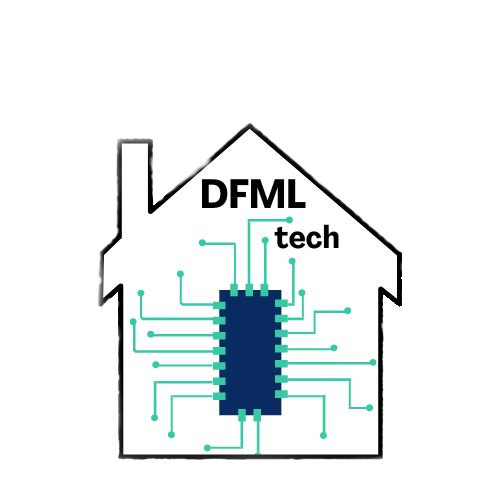 Executive summary
Founded in 2022

Ireland’s first smart home focused tech company

Intelligent households for easier lifestyle
Business
We offer services to make your home smart
Get the products directly through the manufacturers
1.
Installing the product
2.
Communication with customers
3.
Go to location and set it up
4.
Employees
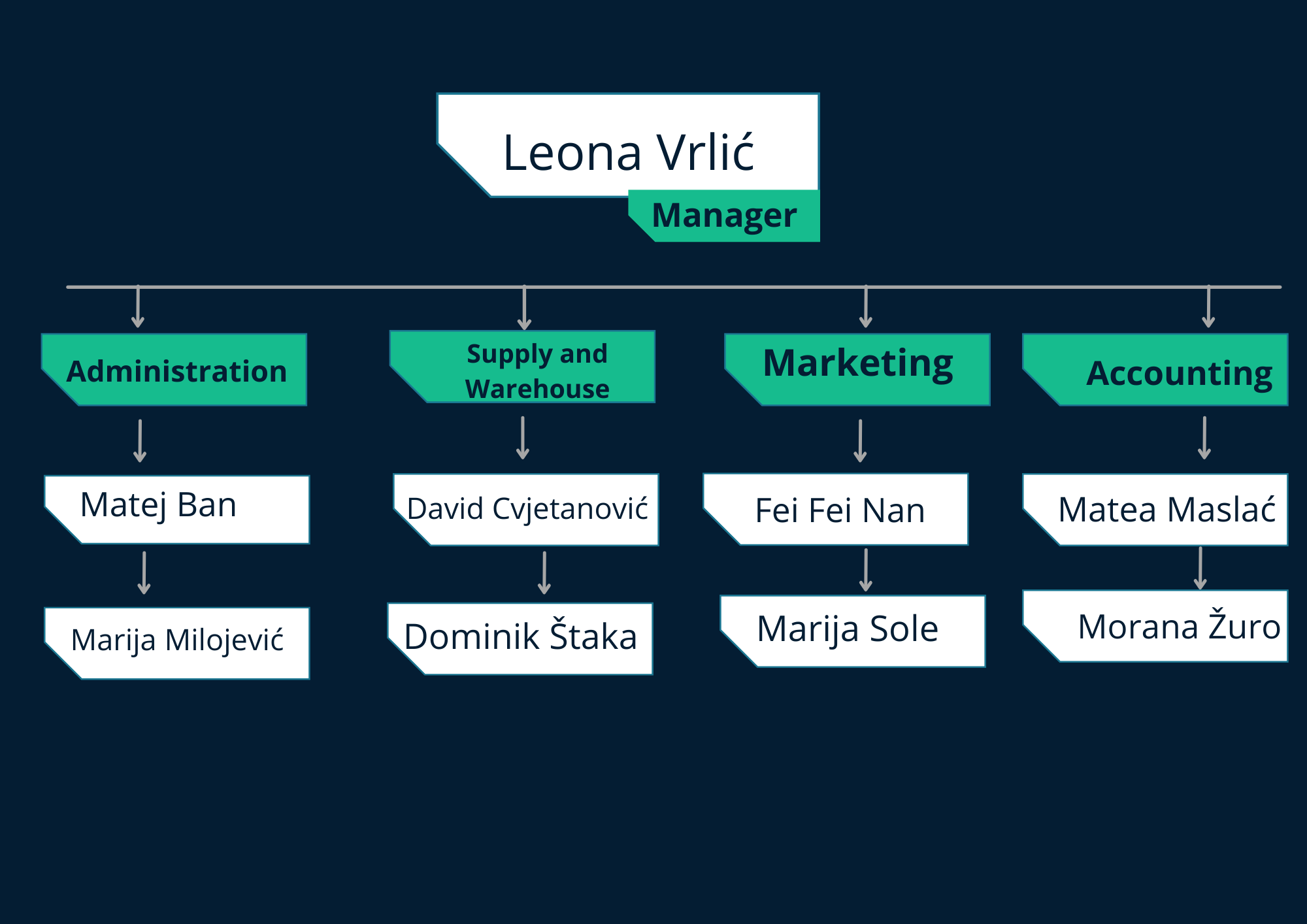 Our Mission
We strive to help make our customers’ lives easier, simpler and safer, with the help of technology
Our Vision
We want to be the leading tech company, offering inexpensive and quality technological products and services
Budget
EU fonds-30.000,00€

Revenue for year-343.500,00€

Yearly expenses - 219.960,00€

Setup budget – 35.000,00€
MARKETING
BILLBOARD
RADIO
SOCIAL MEDIA
Distinctive and recognisable billboards
Short commercials
Influencers
Social media ads
Our Customers
AGE & GENDER
FAMILY
JOB & SALARY
25 – 45 years
Primarily male
Alone or with a family
Lower middle/ middle class
SWOT ANALYSIS
SWOT ANALYSIS - GOOGLE
Our competitors
Google

Amazon

Sonos

Ring
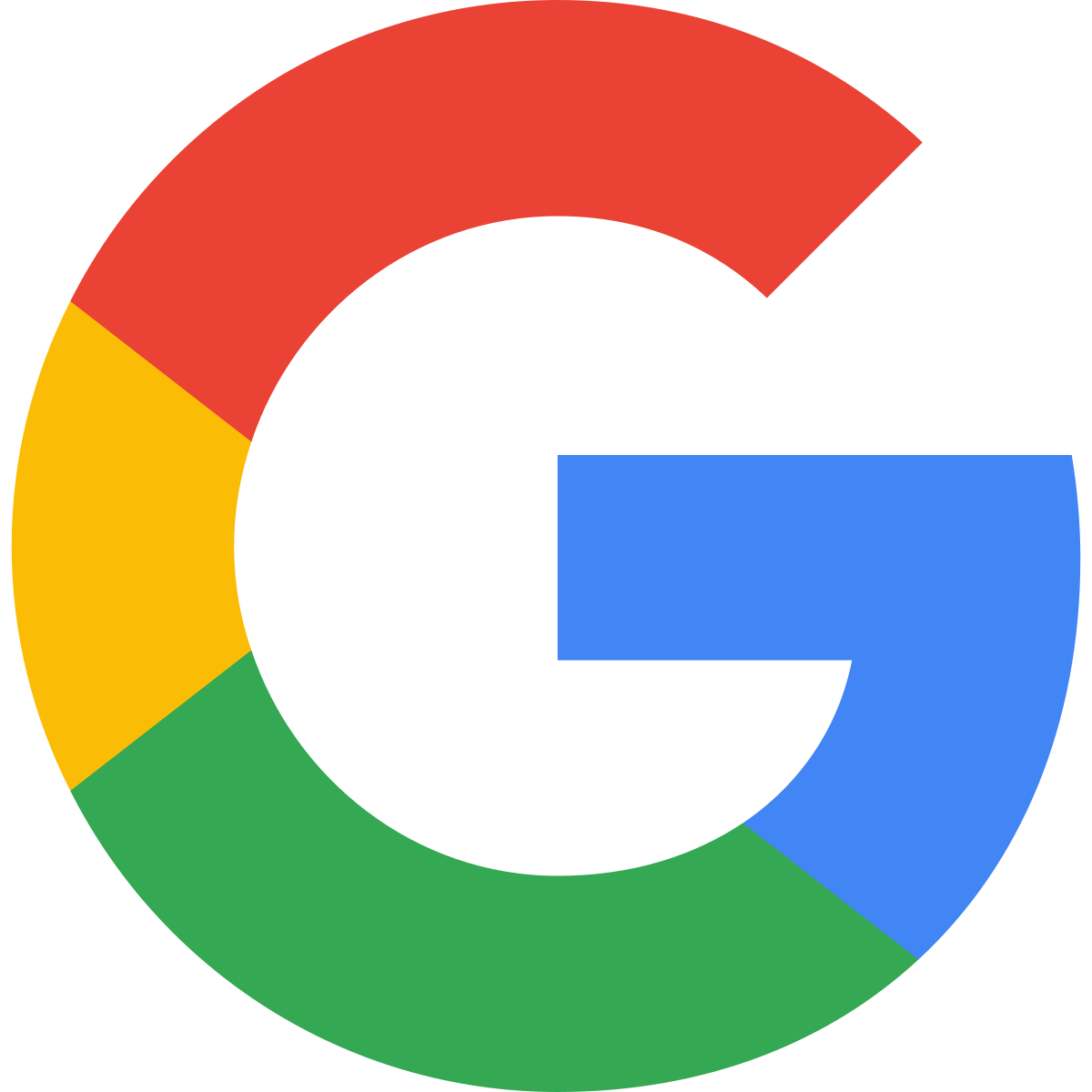 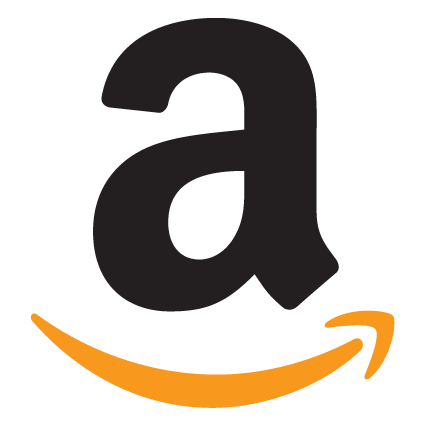 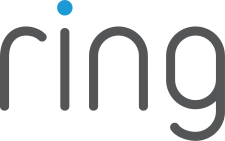 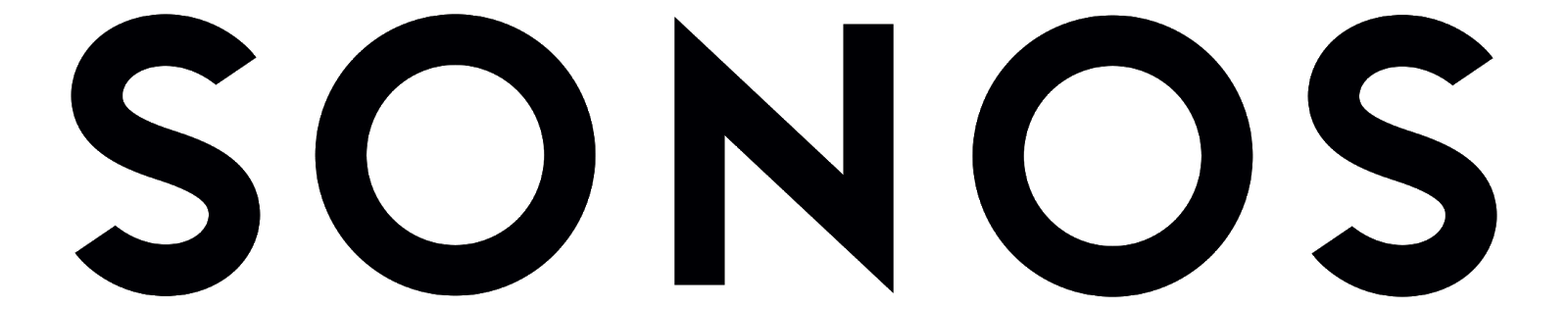 Ta fotografija korisnika Nepoznat autor: licenca CC BY-SA
THANKS!
dfmltech@gmail.com
addyouremail@freepik.com
+385 098 909 8945